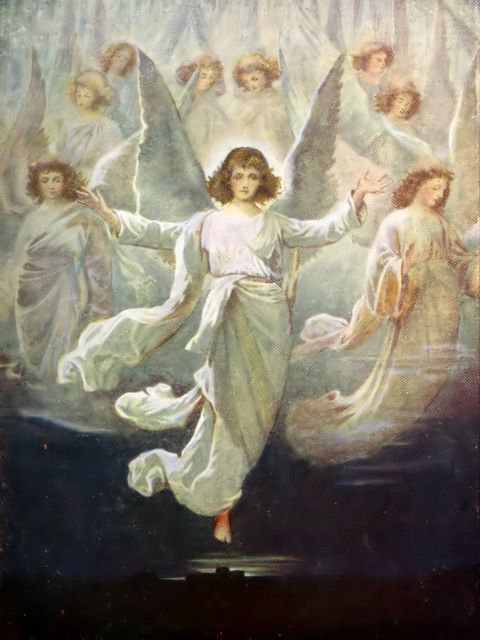 The Announcement of the Good News 

Luke 1:26-38
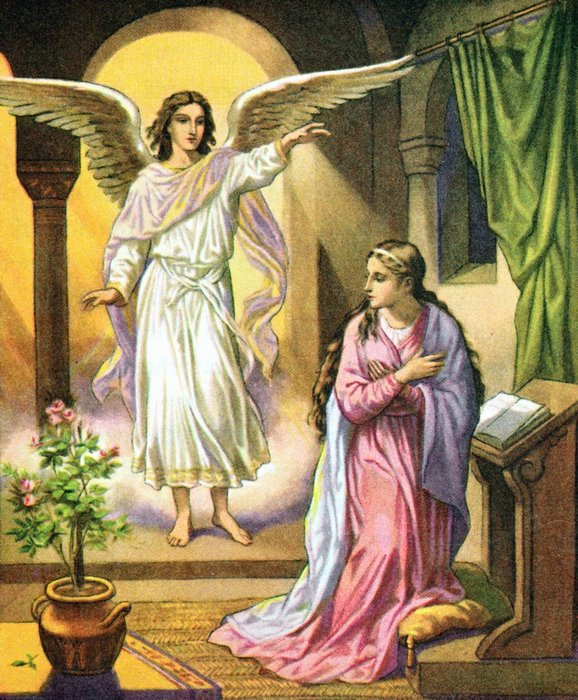 1. The angels announced the coming of a Savior.
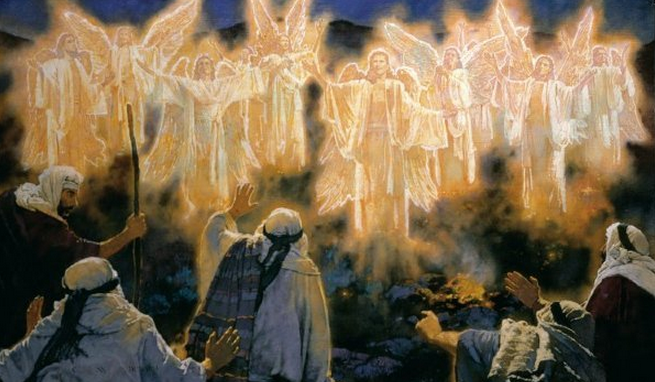 2. The angels announced the birth of a Savior.
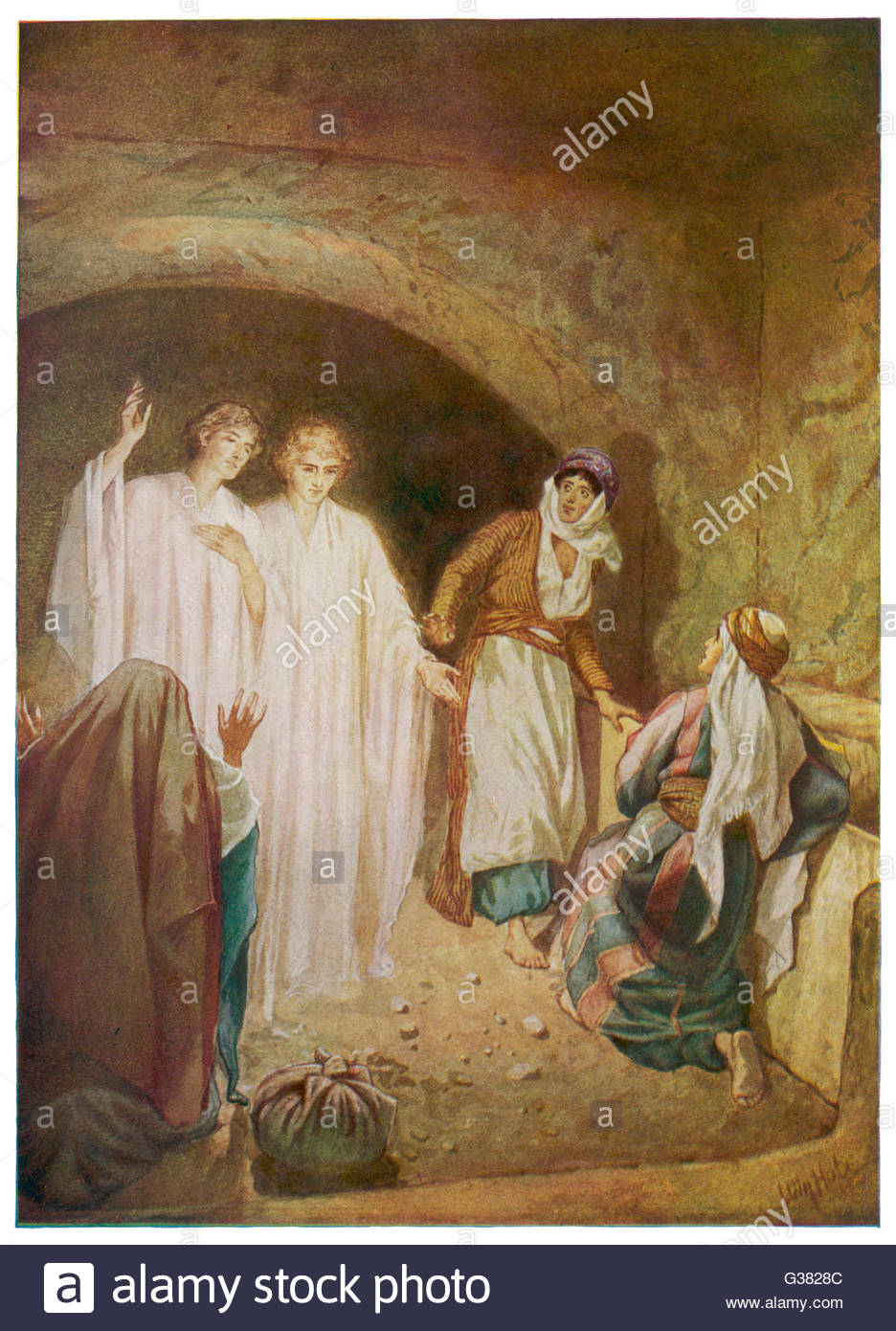 3. The angels announced the resurrection of a Savior.